Überblick der Resultate zum Pilotprojekt
Claudia Stübi
Bereichsleiterin Unterricht, éducation21
05.11.2024
Nationales Treffen der Ausserschulischen Akteure
Pilotprojekt Ausschreibung Juni 2023
Zusammenarbeit von ausserschulischen Akteuren mit éducation21 im Rahmen der Erstellung von Themendossiers
Fachexpertise der ausserschulischen Akteure fliesst in die Produkte von éducation21 ein
Bezahltes Mandat
Die Erstellung des Produkts erfolgt in Zusammenarbeit mit éducation21
Produkte werden nach Erstellung von éducation21 in die anderen Sprachen übersetzt und auf der Webseite von éducation21 publiziert
05.11.2024
Nationales Treffen der Ausserschulischen Akteure
Die fünf Produktionen im Überblick
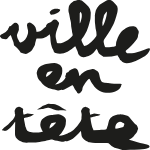 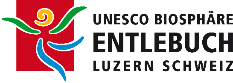 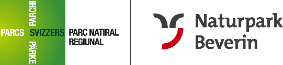 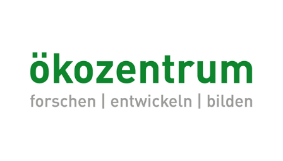 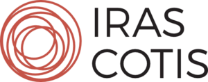 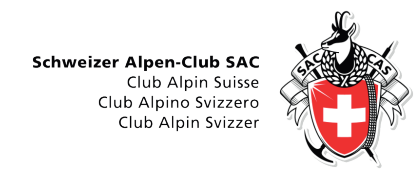 05.11.2024
Nationales Treffen der Ausserschulischen Akteure
Pilotprojekt: win-win
Zukunft
Methoden werden kollektiv weiterentwickelt, durch eure vielseitigen Erfahrungen und Expertisen
Methoden werden angewendet und damit getestet, wachsen und gewinnen
Erkenntnisse können zurück in Austausch fliessen
Pilotprojekt
Netzwerktreffen heute
euch mit auf den eingeschlagenen Weg nehmen
euch diese Instrumente und Erfahrungen in die Hand geben
das Vorgehen und die Resultate mit euch reflektieren
euch einladen, dies für eure eigene Arbeit zu nutzen.
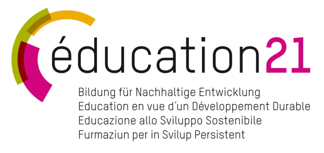 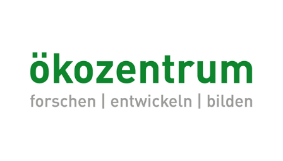 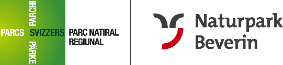 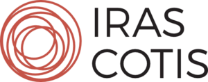 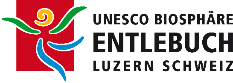 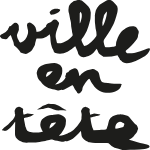 05.11.2024
Nationales Treffen der Ausserschulischen Akteure
Chancen für Lehrpersonen und Umsetzung BNE
Methoden fördern BNE-Kompetenzen
Methoden, die das aktive, erfahrungsbasierte und interdisziplinäre Lernen fördern, die lokale und regionale Umgebung einbeziehen und das Handeln im lokalen Umfeld der SuS ermöglichen
Verwendete Methoden können insbesondere:  
Vorwissen und Präkonzepte erheben und aufgreifen 
SuS auf einen ähnlichen Stand bringen bzw. eine gemeinsame Wissengrundlage schaffen.
Einen fragegeleiteten Unterricht anregen, in welchem Narrative entwickelt und Dialoge geführt werden
Die kollektive Intelligenz, die Ko-Kreation und das dialogische, kreative Erarbeiten einbeziehen
05.11.2024
Nationales Treffen der Ausserschulischen Akteure
Nächste Schritte
Finalisierung des Layouts und der Sprachversionen 
Publikation und Kommunikation
Nächstes Netzwerktreffen

Keine weiteren Mandate oder bilaterale Expertisen kostenlos 
Allenfalls themenabhängige Kooperationen im Rahmen der Themendossiers 
Qualifizierungen entstandener Lernmedien 
Kollektive Reflexion im Rahmen einer nächsten Veranstaltung.
05.11.2024
Nationales Treffen der Ausserschulischen Akteure
Übersicht Ateliers
1. Runde: 
A. Balade EDD sur le thème de l’espace public à Lausanne 
Anne-Chantal Rufer, Association Ville en tête et Valérie Arank, éducation21 
B. BNE-Lernpfad über Lebensqualität in Schüpfheim 
Nina Liechti, UNESCO Biosphäre Entlebuch und Roger Welti, éducation21 
C. Cartes de situation sur le thème de l’énergie Anne Monnet, éducation21 
D. Methode "Ficelles" zum Thema Migration Angela Thomasius, éducation21
2. Runde: 
E. Méthode des ficelles sur le thème de la migration
Valérie Arank,éducation21 
F. Co-Produktion Lernmedium AlpenLernen 
Chantal Bossi, Schweizer Alpen Club und Christoph Frommherz, éducation21 
G. Situationskarten zum Thema Energie 
Linda Jucker, Ökozentrum und Angela Thomasius, éducation21 
H. Mystery sur le thème de l’eau et de sa raréfaction en montagne 
Samirah Hohl, Parc naturel Beverin et Roger Welti, éducation21
05.11.2024
Nationales Treffen der Ausserschulischen Akteure